Киев, 27 января 2013 г.
Локальное «единое окно» 
в общей стратегии упрощения процедур торговли 

Марио Апостолов, Региональный советник ЕЭК ООН по торговле mario.apostolov@unece.org
Поддержка проекту локального единого окна
„Единое окно“: политико-организационный, а не просто технический инструмент
Необходимо укрепить:
политическую волю
межинституциональную структуру Рабочей группы 
Техническую работу по созданию системы: гармонизация информ. потоков и участие разных ведомств и секторов 
Позиционировать проект в общей стратегии упрощения процедур торговли (trade facilitation) в Украине 
Общая цель: улучшить условия для экспортеров, инвестиций, транзита, регионального рынка, создавая такие инструменты как „единое окно“, систему портового сообщества и др.
Классация Украины в индексах Всемирного Банка Doing Business и LPI (по эффективности логистики )
По DB в 10 странах условия для бизнеса улучшились, в т.ч. в Украине, однако...
Для более структурированного применения мер у.п.т. и выполнения проекта
Избежать зависимость от политических изменений :
Национальная стратегия упрощения процедур торговли:
Видение упрощения процедур торговли в Украине;
Оценка состояния; основные индикаторы; структура управления; 
Фазы внедрения; план действий и сроки внедрения мер; ресурсы.
Включить инструменты: портового сообщества, единое окно, а также комплексное управление границей, уполномоченные экономические операторы и т.д.
Применение соглашения ВТО по упрощению процедур торговли
Упрощение процедур торговли
порты Одессы
Упрощение процедур торговли
ЕО по морским перевозкам
порты Одессы
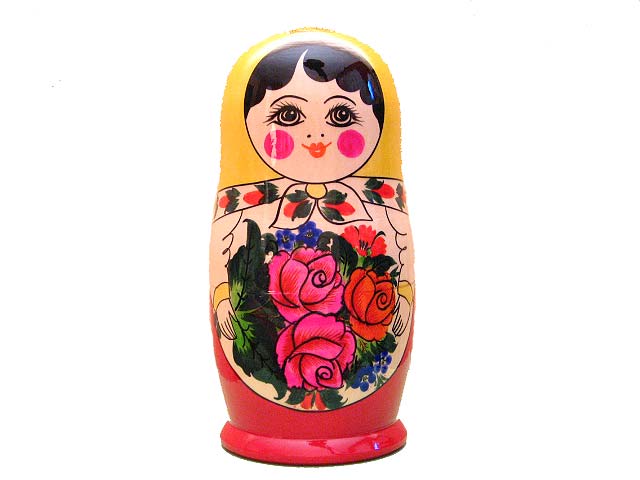 Упрощение процедур торговли
ЕО по морским перевозкам
Единое окно
порты Одессы
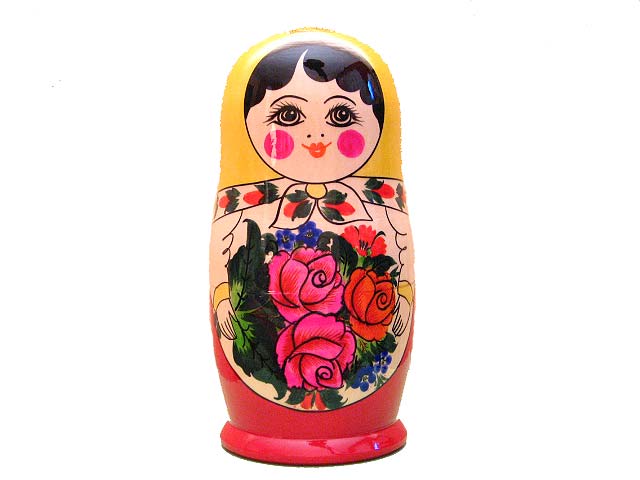 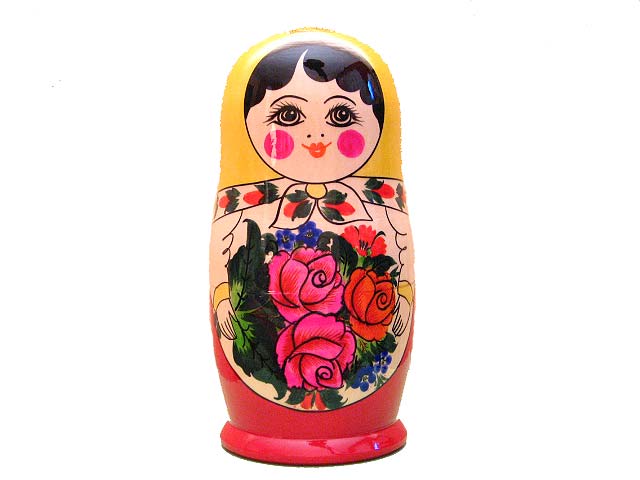 Упрощение процедур торговли
Стратегия у.п.т. в Украине
ЕО по морским перевозкам
Единое окно
порты Одессы
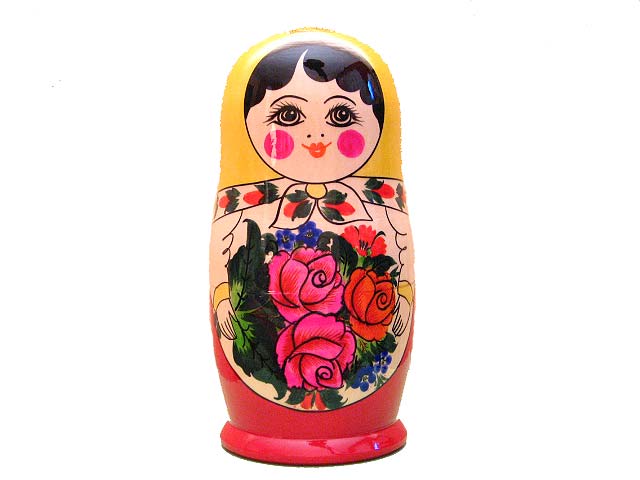 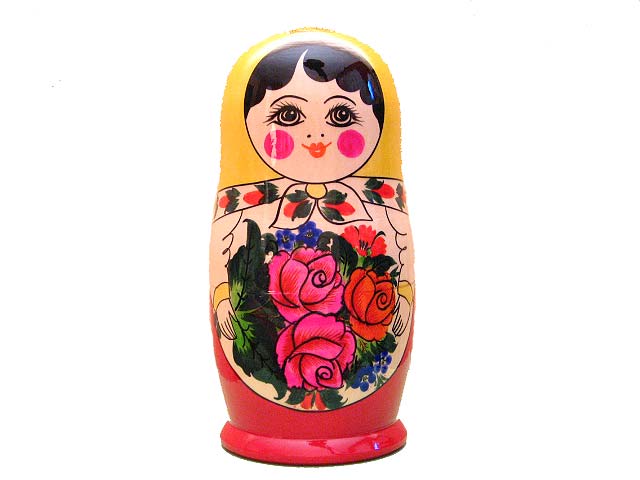 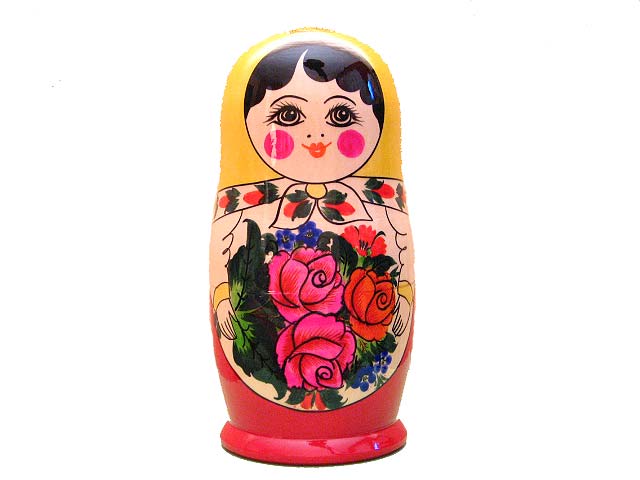 Упрощение процедур торговли
Упрощения процедур торговли в Украине
Единое окно
ЕО по морским перевозкам
Локальное ЕО порты Одессы
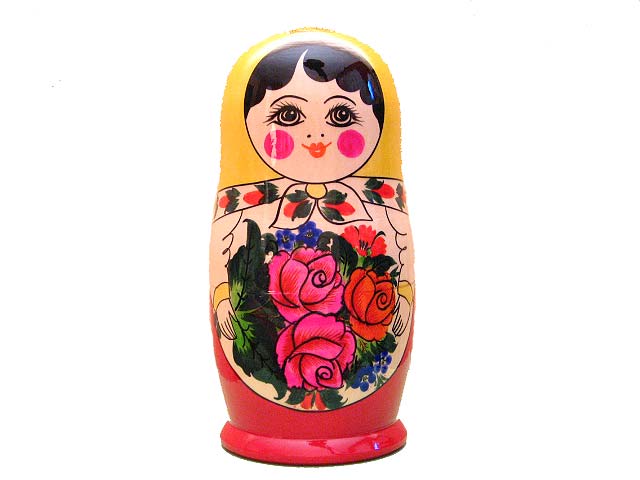 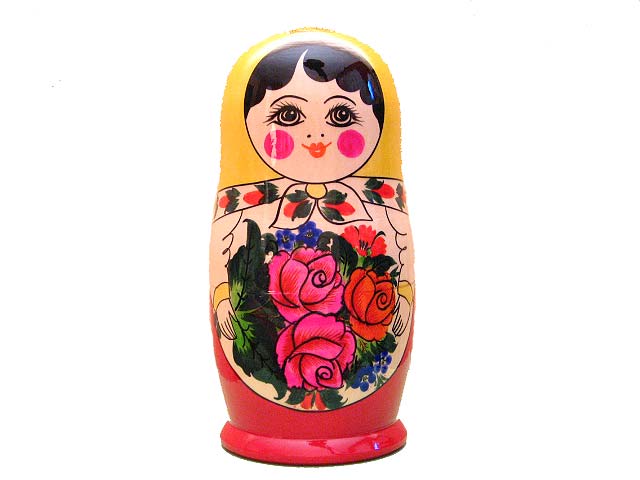 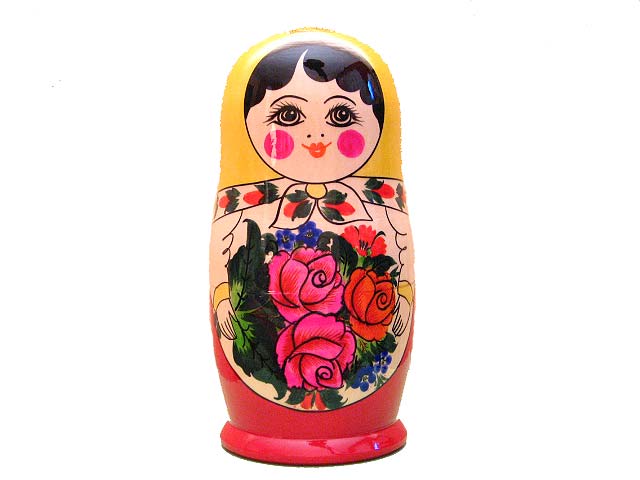 Успех зависит от:
Хорошей структуры управления и правил принатия решений
Обеспечения выгод для всех
Концентрации на конкретные цели (Одесский проект): надо его довести до конца


Ожидаемые результаты проекта:
Более эффективные процедуры в Одессе
Улучшение национального законодательства
Гармонизация данных
Приведение формуляров в соответствие с международными стандартами
Семинар 30 мая 2013г. в Одессе
Фокус на 
Мастер план
Включение всех необходимых ведомств в внедрение проекта
Гармонизация данных и документах в обмене информации между ведомствами и разными секторами бизнеса

Вопрос о необходимых начальных исследований: 
анализ и упрощение бизнес процессов и потоков данных, 
основа государственно-частного сотрудничества в проекте и т.д.
СПАСИБО!
МАРИО АПОСТОЛОВРегиональный советник, ЕЭК ООН, Отдел торговлиPalais des Nations, Room 431CH-1211 Geneva 10, Switzerlandtel.: +41 22 9171134fax: +41 22 9170037e-mail: mario.apostolov@unece.org 
www.unece.org/trade   &   www.unece.org/cefact